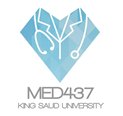 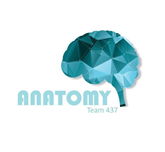 Joints
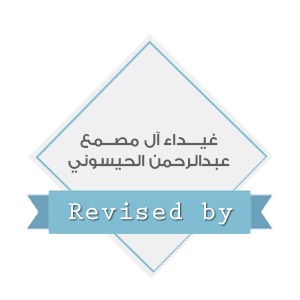 Lecture 11
Please check our Editing File.
{وَمَنْ يَتَوَكَّلْ عَلَى اللَّهِ فَهُوَ حَسْبُهُ}
هذا العمل لا يغني عن المصدر الأساسي للمذاكرة
Objectives
Define the term “Joint”.
Describe the classification of 3 types of joints & give an example of each.
Describe the characteristics of synovial joints.
Describe the classification of synovial joints & give an example of each.
List factors maintaining stability of joints.
Recite “Hilton’s law” for nerve supply of joints.
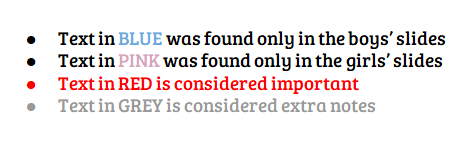 Definition and classification of joints
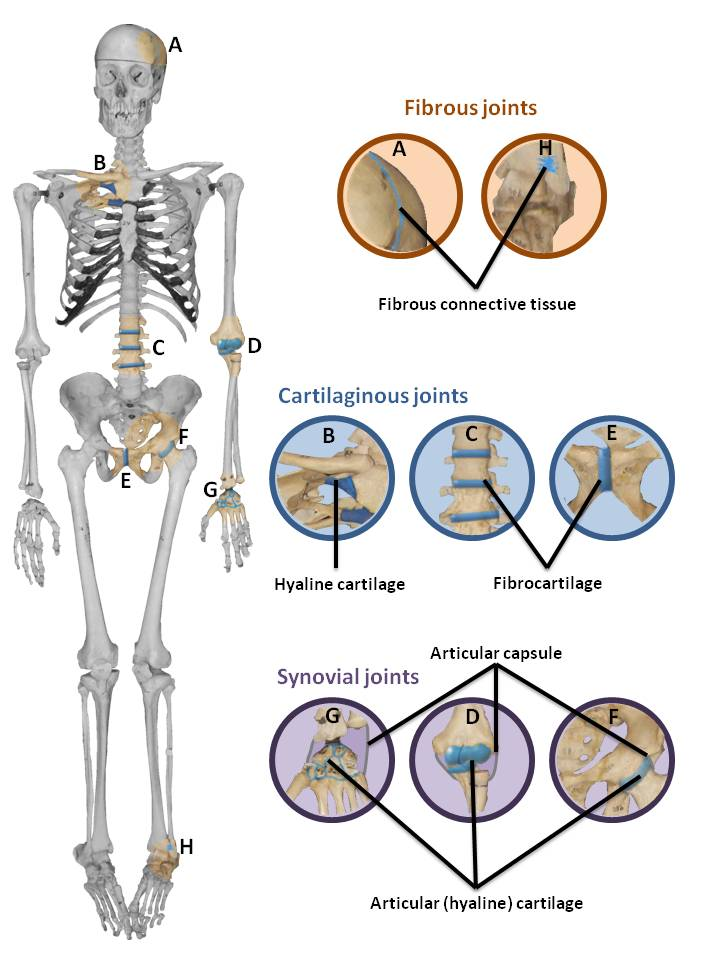 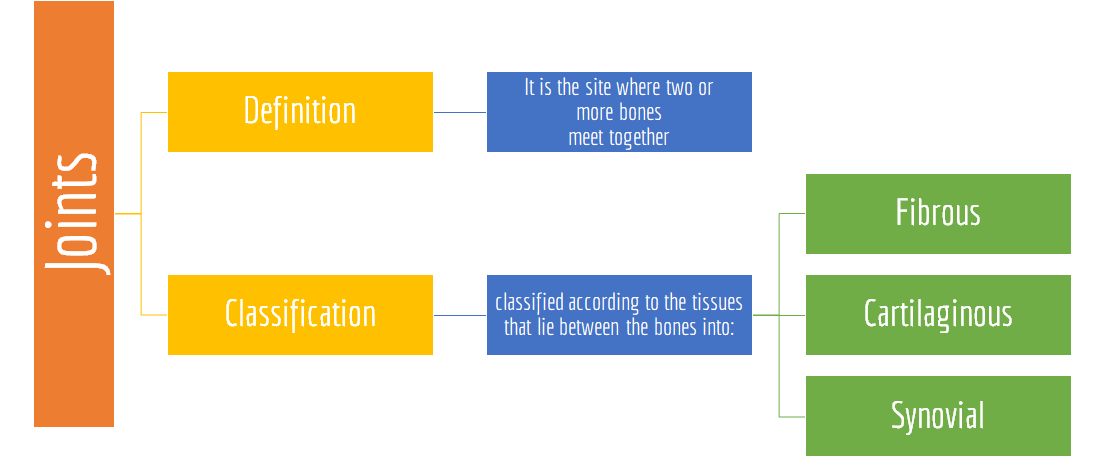 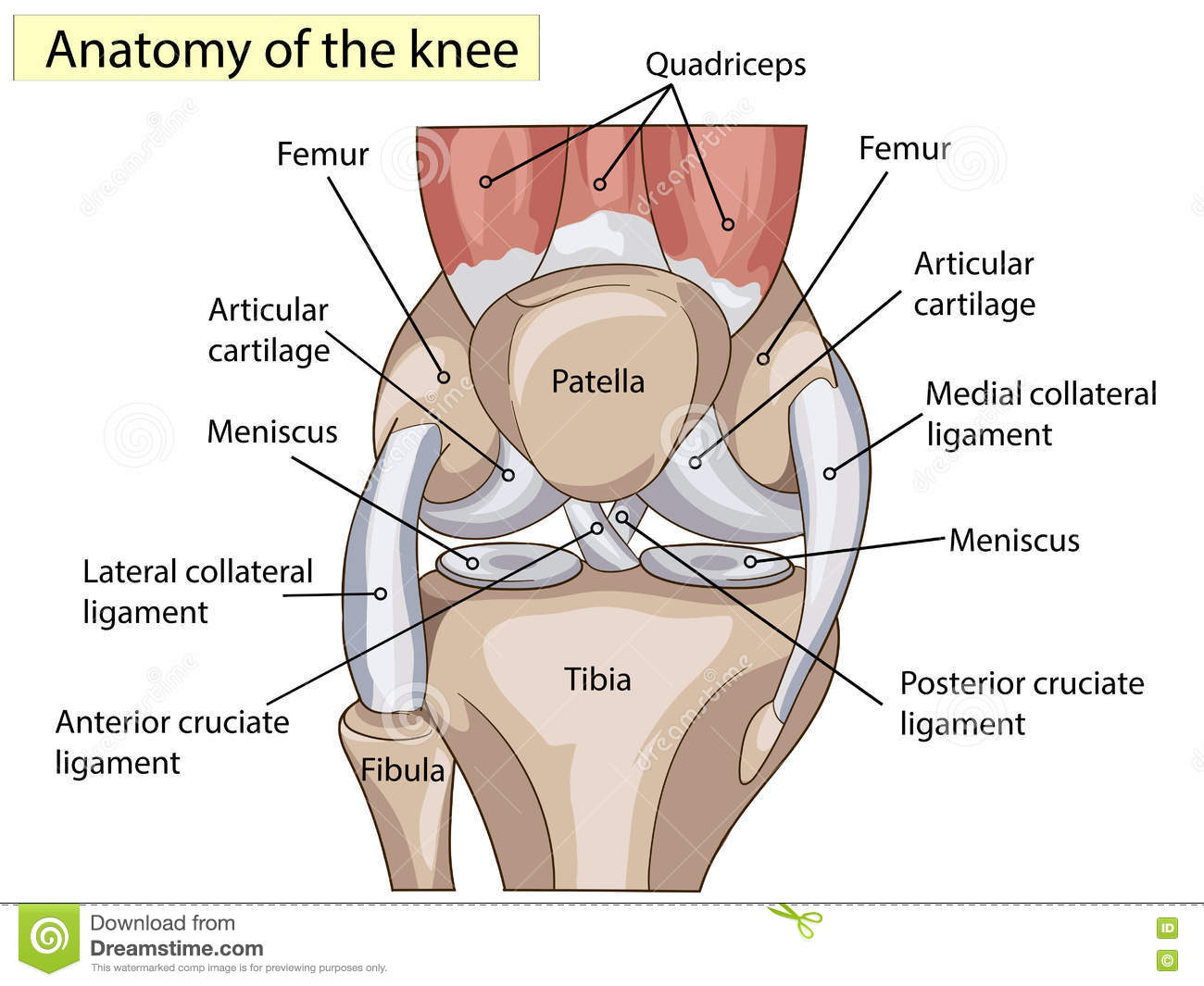 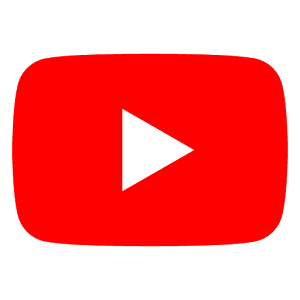 فيديو توضيحي
Fibrous Joints
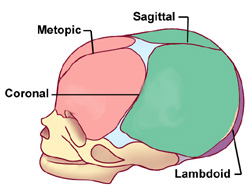 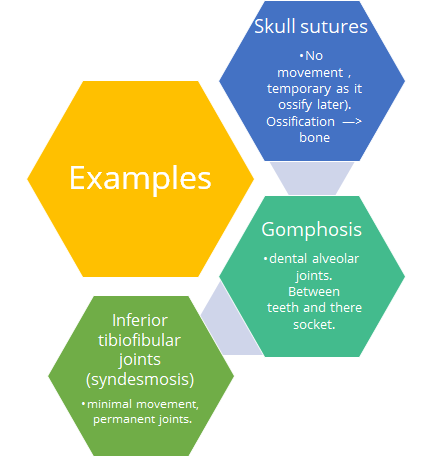 The articulating surfaces are joined by fibrous connective tissue, where no or very mild movement.
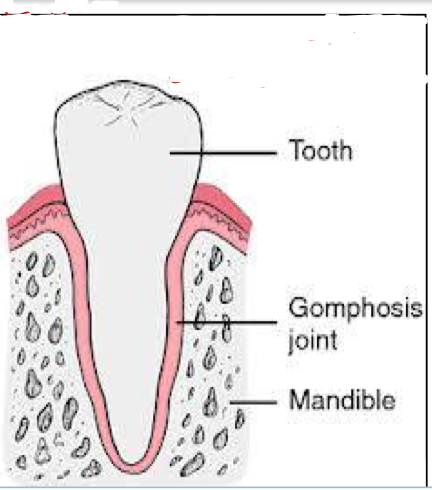 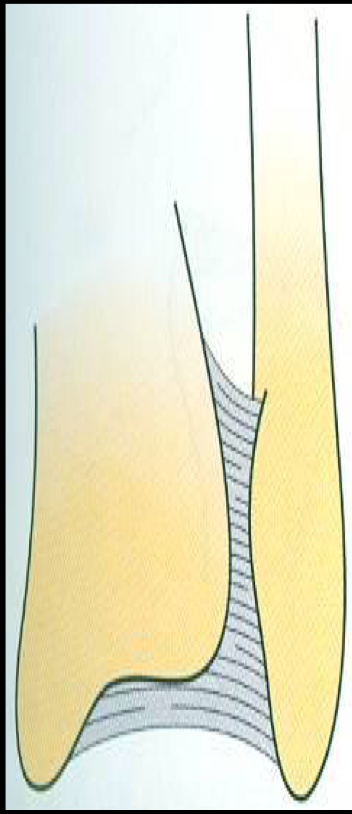 The two bones are joined by cartilage and is of two types:
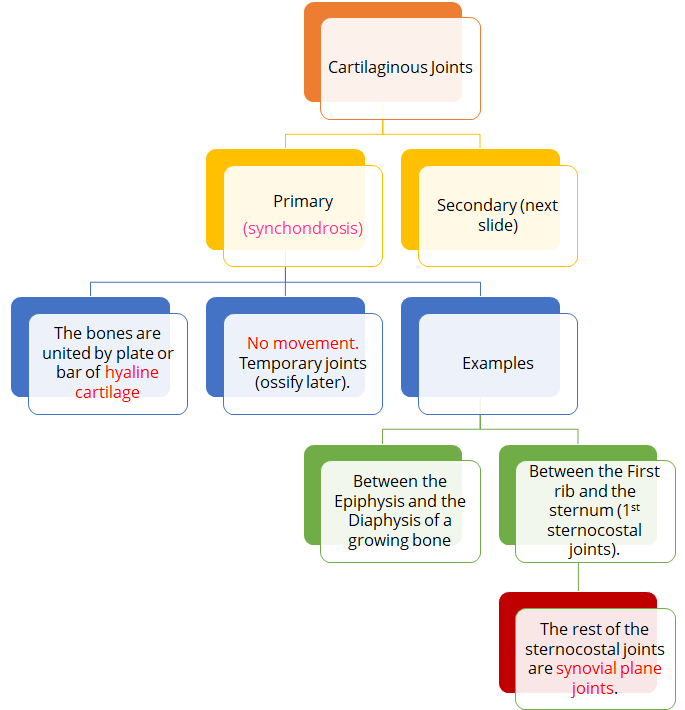 CARTILAGINOUS JOINTS
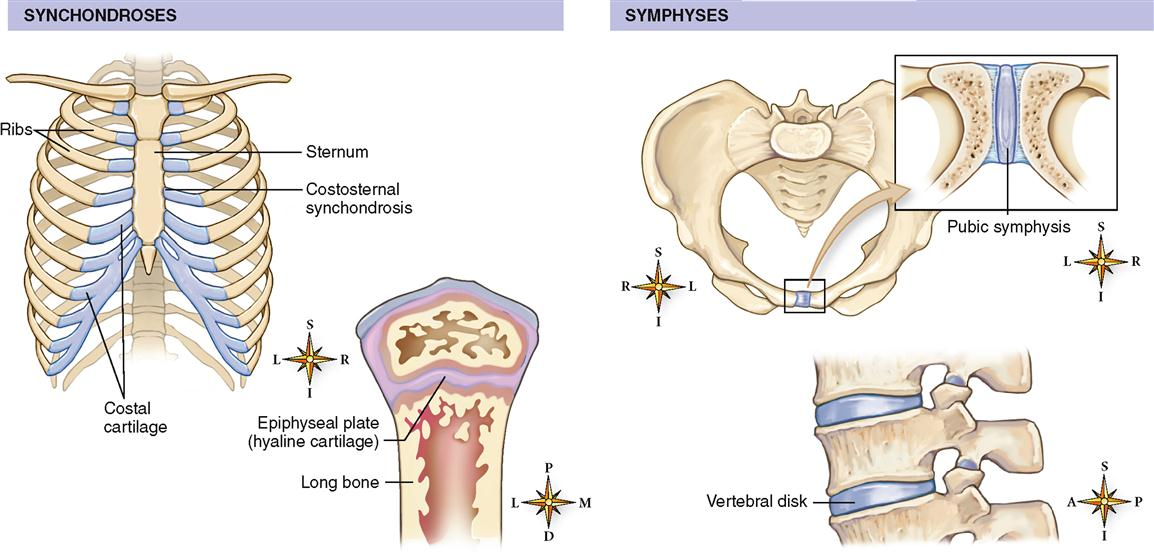 CARTILAGINOUS JOINTS
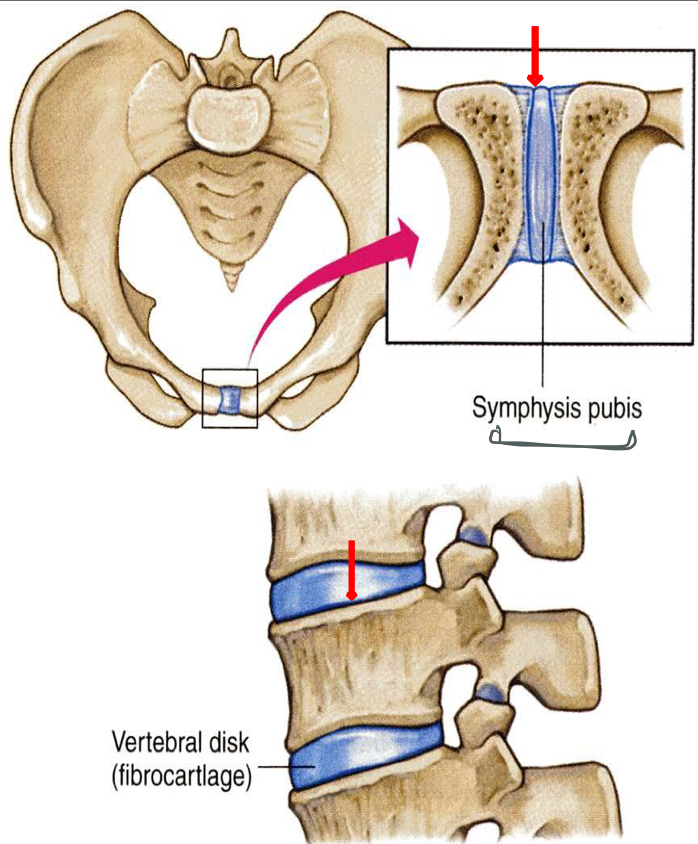 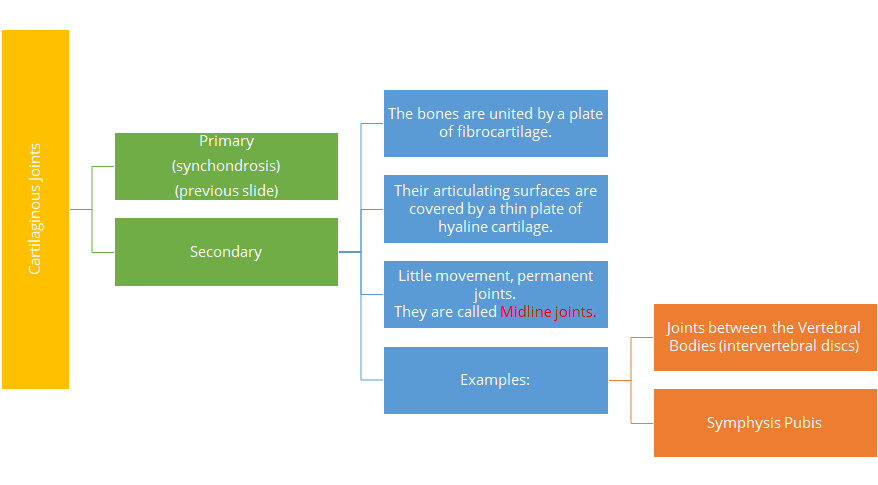 Synovial joints
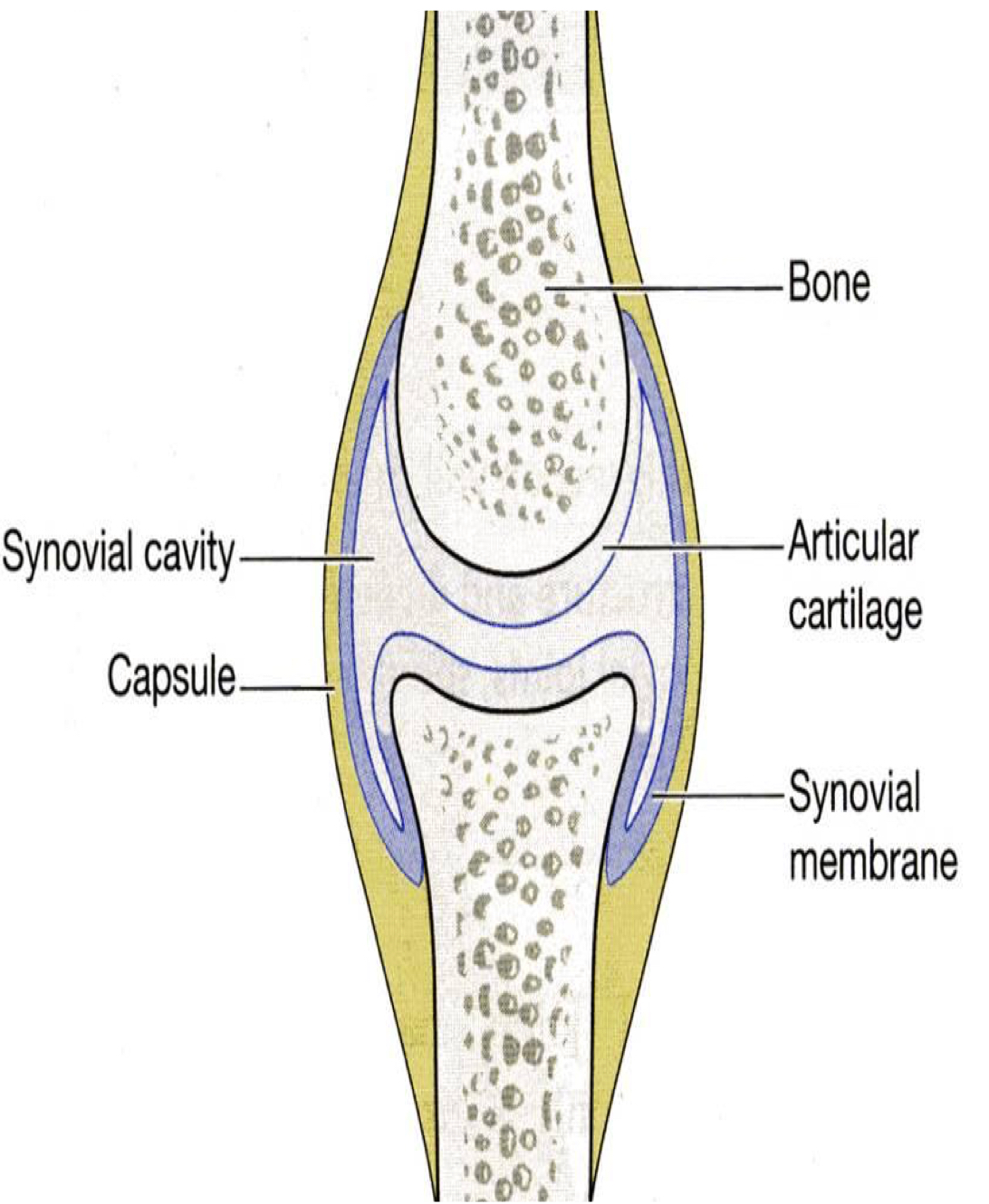 The articular surfaces are covered by a thin layer of hyaline cartilage (articular cartilage).
Characteristic features
Freely movable joints
A joint cavity enclosed within the capsule.
The bones are joined by a fibrous capsule, which is attached to the margins of articular surfaces and enclosing the joints.
Synovial joints
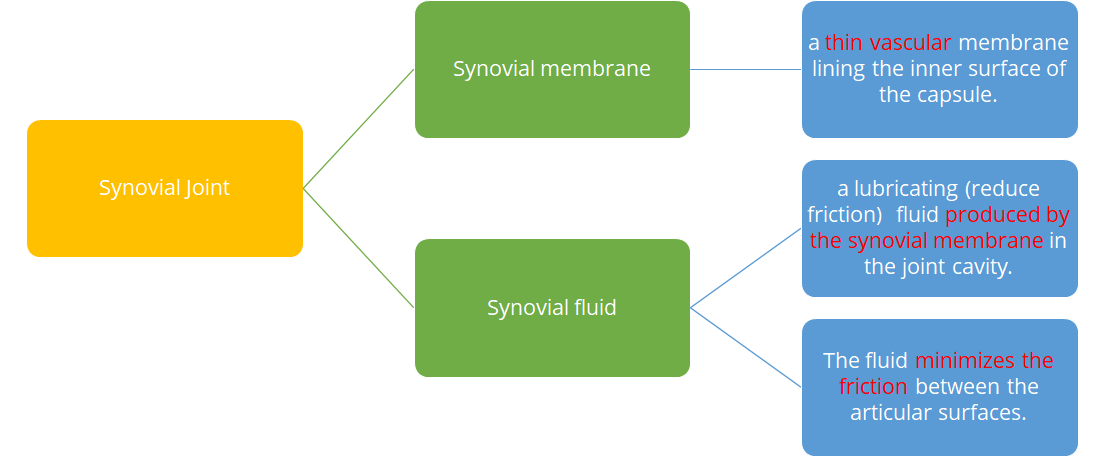 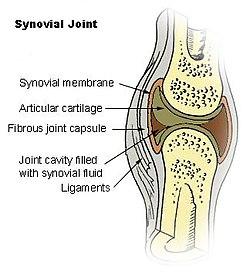 CLASSIFICATION OF SYNOVIAL JOINTS
The arrangement of the articular surfaces
Classification according to
Plane synovial joints.
The range of movement that are possible
Axial synovial joints.
فيديو توضيحي
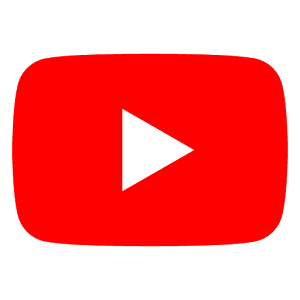 Biaxial
Multi-axial
Uniaxial
Plane synovial joints (gliding joints)
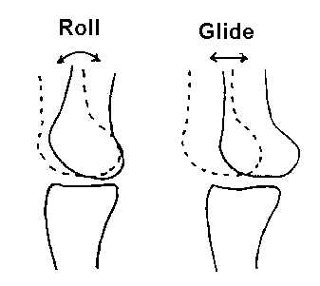 The articulating surfaces are flat, and the bones slide on one another, producing a gliding movement.
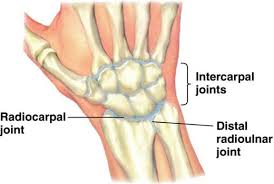 Intercarpal joint
Intercarpal joint
Examples
sternoclavicular joint
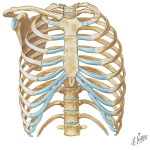 acromioclavicular joint
between the 2nd-7th  sternocostals
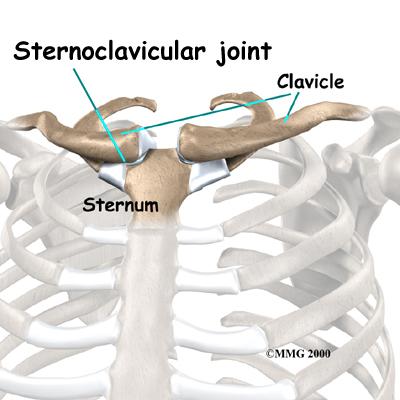 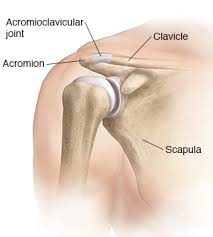 Axial synovial joints
1- Transverse (x-axis): flexion & extension occur. ex: elbow.
Movements occur ALONG an AXIS*
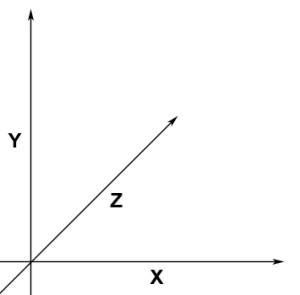 2- Longitudinal(y-axis): rotation occurs. (supination + pronation)
3- Antero-posterior(z-axis): abduction & adduction occur.
*an imaginary line about which a body rotates.
1. Uniaxial
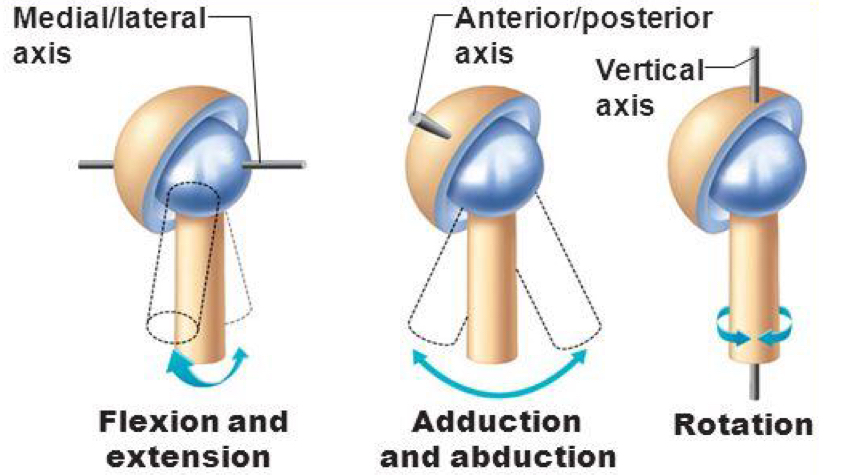 Axial joints are divided into:
2. Biaxial
3. Multi-axial (polyaxial).
Uniaxial Synovial Joints
Important!!!
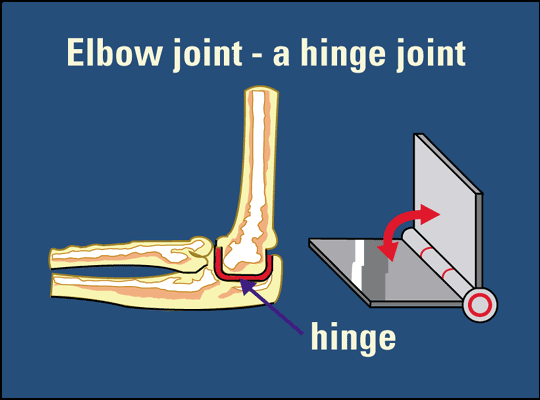 Hinge Joint
Axis: Transverse*

Movements: Flexion & Extension
Dorsiflexion & Plantarflexion

Examples: Elbow and ankle joints
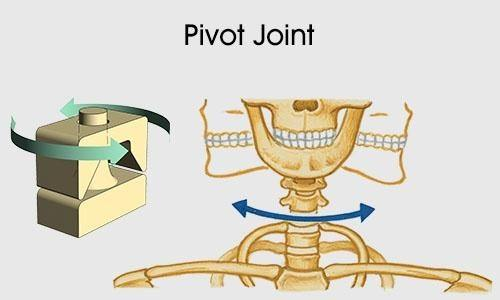 Pivot Joint
Axis: Longitudinal*

Movements: Rotation

Examples: Radio-ulnar & atlanto-axial joints
*Transverse: محور بالعرض يعني راح تكون الموفمنت على فوق وتحت
*Longitudinal: محور طولي يعني راح تكون الموفمنت يمين ويسار (دوران)
Remember: The atlanto-axial joints allows you to say NO (Extensive Rotation)
Biaxial Synovial Joints
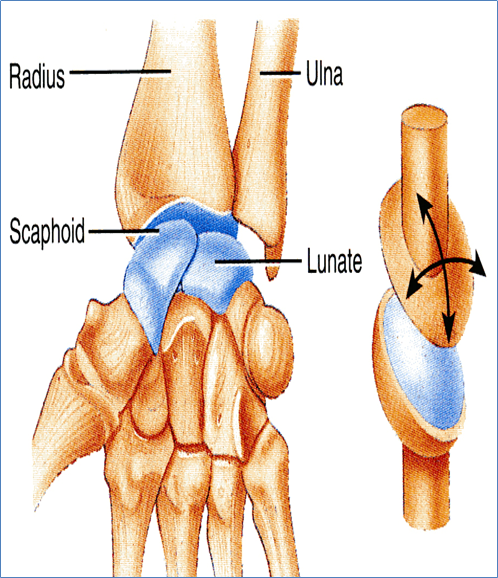 - An elliptical convex fits into an elliptical concave articular surfaces.

Axises: Transverse & Antero-posterior

Movement: Flexion & extension + abduction & adduction but rotation is impossible

Example: Wrist Joint
Ellipsoid Joint
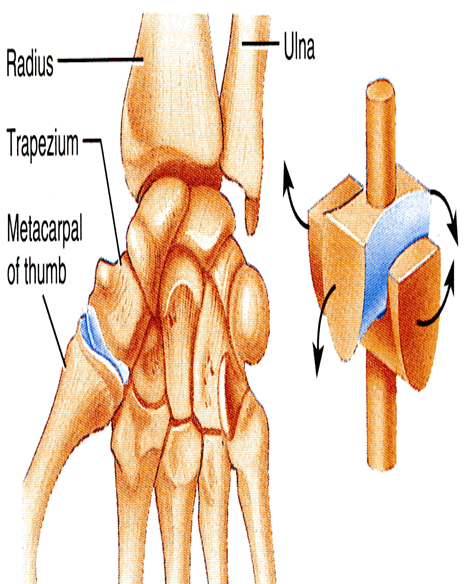 Saddle Joint
- The articular surfaces are reciprocally concavoconvex  (resemble a saddle on a horse’s back.)

Axis: Transverse & antero-posterior + Longitudinal (limited)

Movement: Like Ellipsoid + small range of rotation

Example: Carpometacarpal joint of the thumb
Polyaxial Synovial Joints
- A ball–shaped head of a bone fits into a socket-like concavity of another

Axis: All axes

Movement: Flexion & extension + abduction & adduction + rotation along a separate axis (all types of movements)

Examples: the only 2 examples
Shoulder joint
Hip joint
Ball and Socket joint
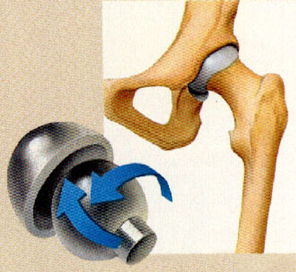 Stability of synovial joint
It depends on :
1-The shape of articular surface
3-Tone of the surroundings muscles
2-Strength of the ligaments
-ex: cruciate ligaments of the knee joint 

-They prevent excessive movement in a joint.

-Iliofemoral ligament prevents hyperextension in hip joint.
-In most joints, it’s the major factor controlling stability.

-ex:The short muscles (rotator cuff muscles) around the shoulder joint

-keeps the head of the humerus in the shallow glenoid cavity.

Note:the muscle does not have to be contracted the tone is enough to stabilize the joint. -team436-
-ex:The ball and socket shape of the hip joint is a good examples of the importance of bone shape to maintain joint stability.

-The hip joint is more stable than the shoulder joint because the hip has deep concavity that
gives more support than the shoulder which is shallowly concave and needs more support into it.-Team436-
-The shape of the bones forming the knee joint has nothing to do for stability.
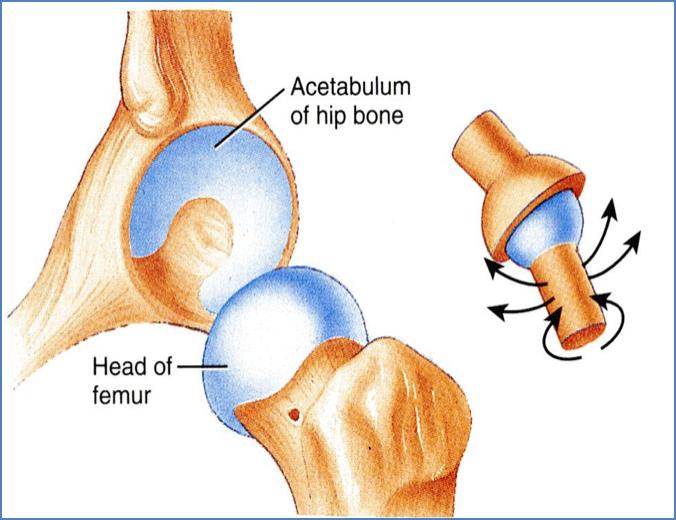 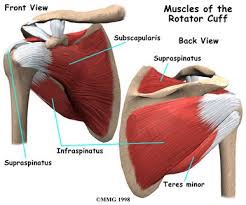 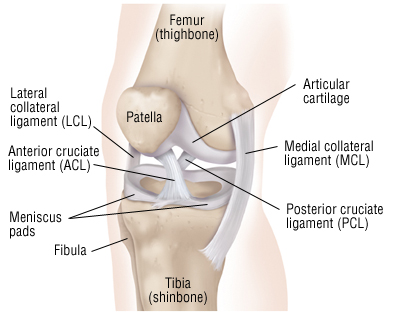 Nerve supply of joints
The capsule and ligaments receive an abundant sensory nerve supply.
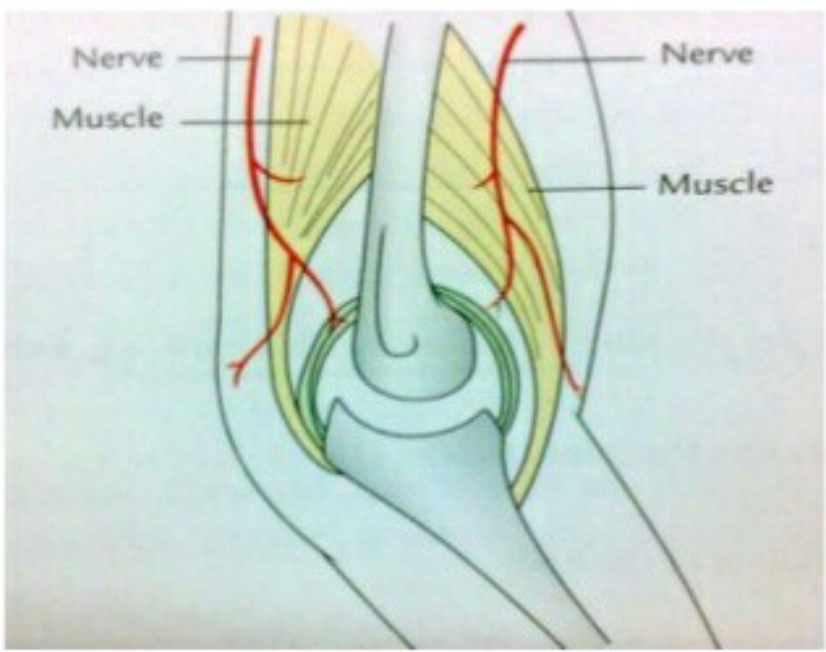 HILTON’S LAW: A sensory nerve supplying a joint also supplies the muscles moving that joint and the skin overlying the insertions of these muscles
Summary
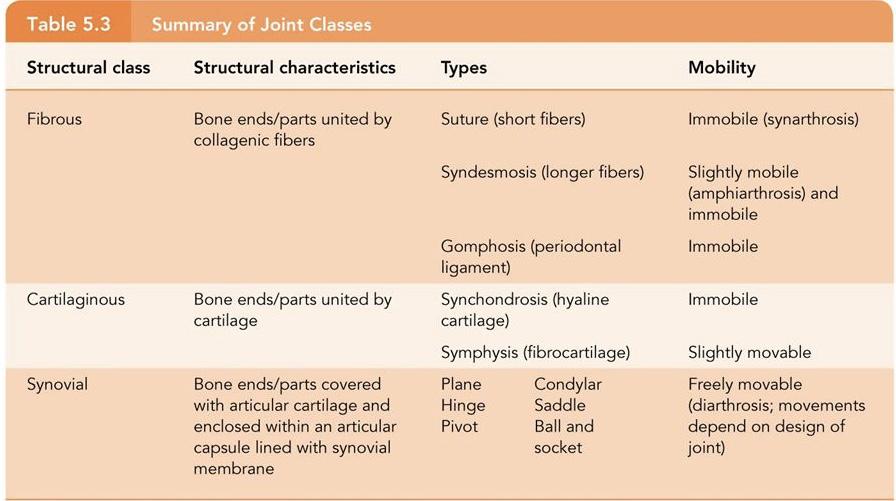 Summary
Team 436
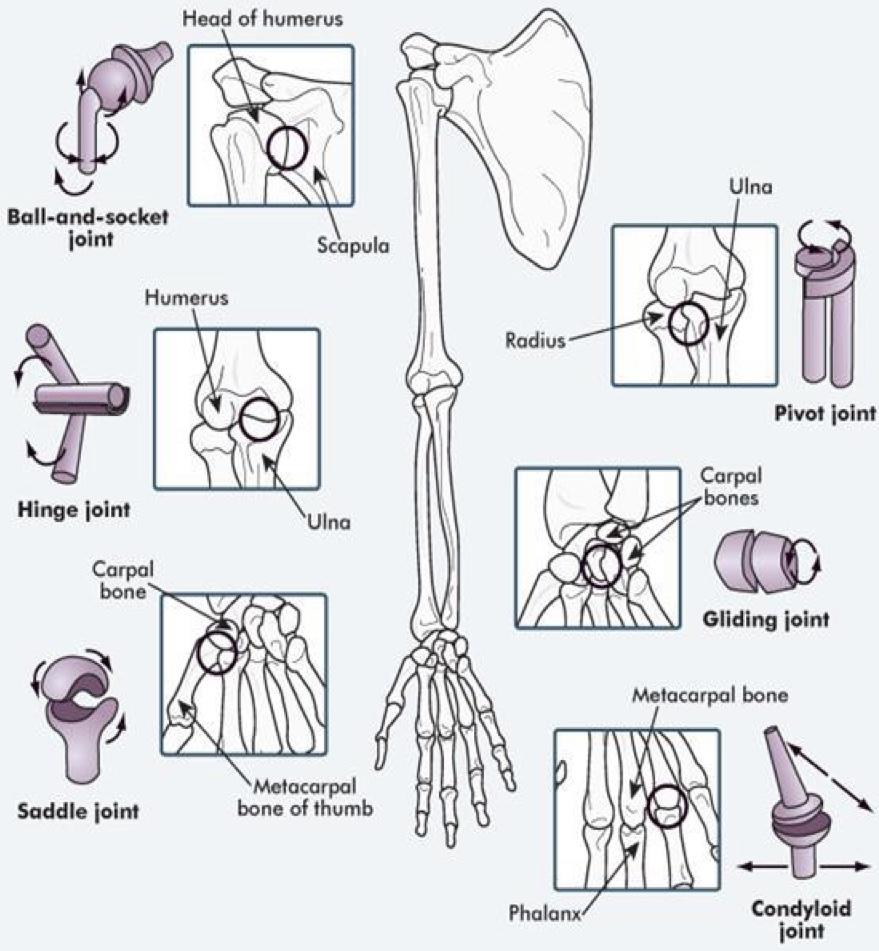 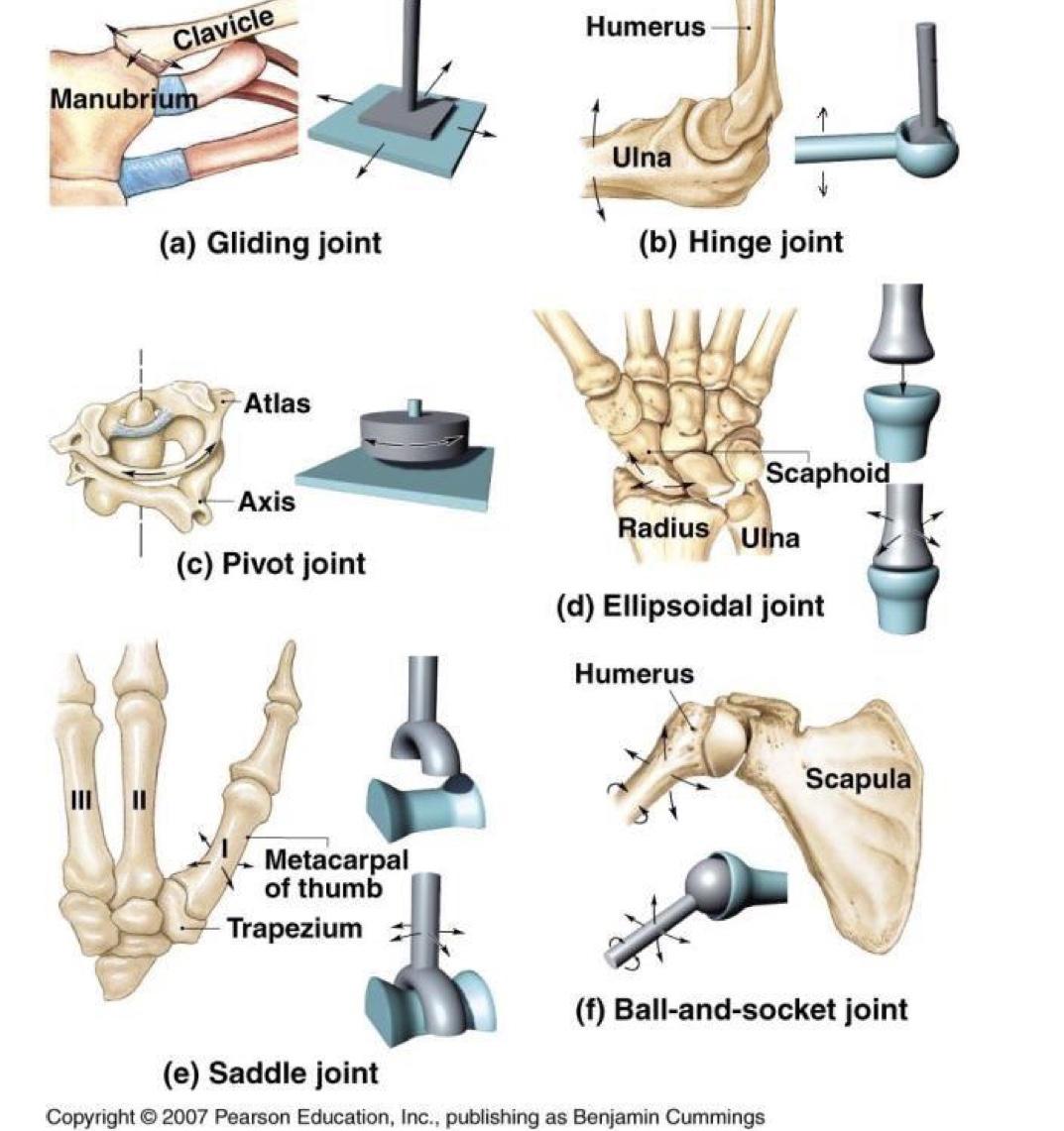 Summary
Team 436
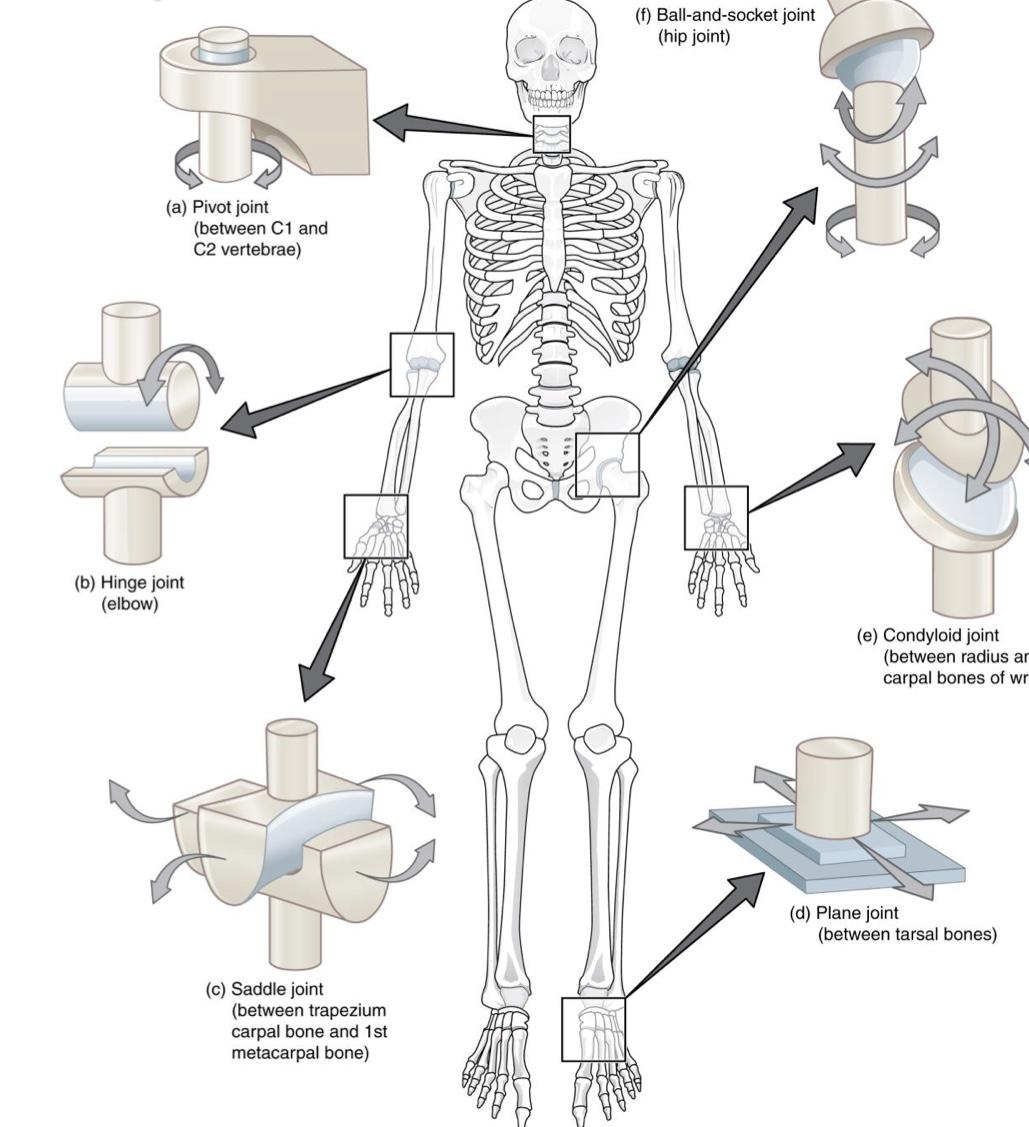 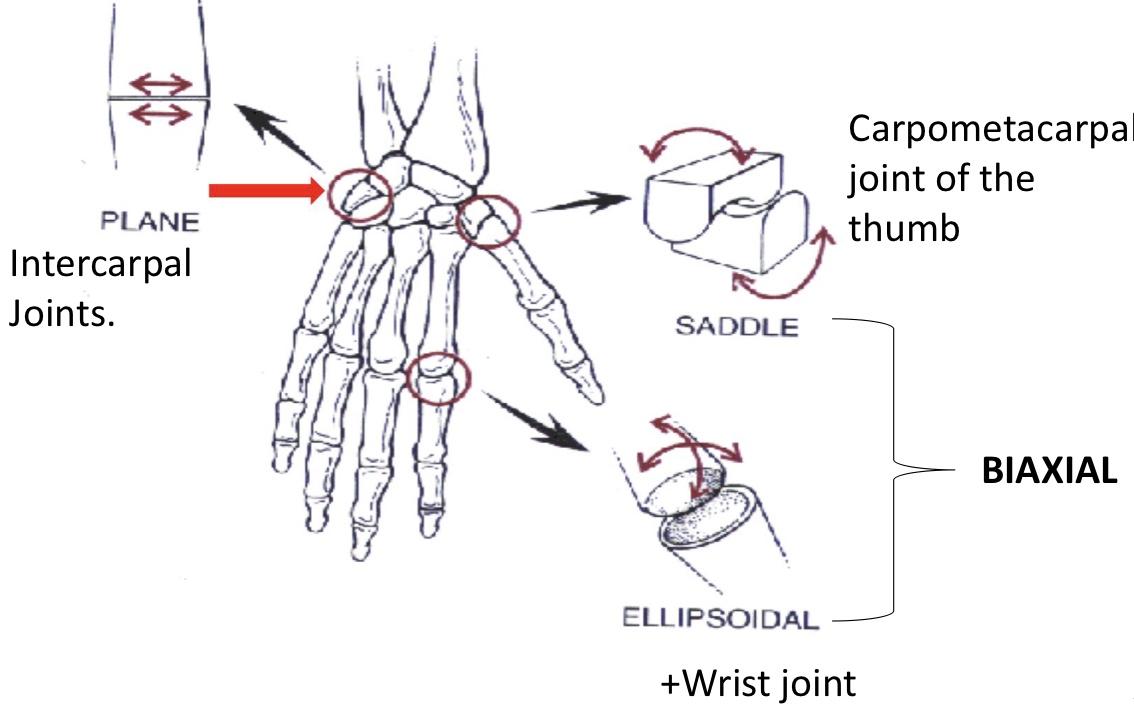 Questions
1- the intercarpal joints is an example for:
A- axial.  B-biaxial. C- poly-axis. D- plane synovial 
2- Wrist is an example of a synovial joint known as 
A- Hinge synovial joint  B- Pivot synovial joint          C- Ellipsoid synovial joint
3- hilton’s law: a sensory nerve supplying a joint also supplies …… related to that joint 
A- the muscles                            B- the skin.                           C- the muscles and the skin     D- none of these
4. The type of the 1st sternocostal joint is:
A- Synchondrosis   B- Secondary Cartilaginous  C- Synovial joint     D- Fibrous joint
5- which one ot the following is an example of a fibrous joint:
A- syndesmosis         B- epiphyseal plate                       C- symphsis pubis.    D- intervertbral discs 
6- Antero-posterior axis is responsible for:
A- flexion.          B- rotation.                                     C- abduction.    D- extension.
Answers: 1)D 2)C 3)C 4)A  5)A 6)C
Team Members
Faisal Fahad Alsaif (Team Leader)Abdulaziz Al dukhayel ‏Fahad Alfaiz ‏Akram Alfandi ‏Saad Aloqile ‏Saleh Almoaiqel ‏Abdulaziz Alabdulkareem ‏Abdullah Almeaither ‏Yazeed Aldossari ‏Muath Alhumood Abdulrahman Almotairi
‏
Abdulelah Aldossari ‏Abdulrahman Alduhayyim ‏Abdullah AlOmar
Hamdan Aldossari ‏Mohammed Alomar ‏Abdulrahman Aldawood ‏Saud Alghufaily ‏Hassan Aloraini Khalid Almutairi‏‏
Lamia Abdullah Alkuwaiz (Team Leader)
Rawan Mohammad Alharbi
Abeer AlabduljabbarAfnan Abdulaziz AlmustafaAhad AlgrainAlanoud AlmansourAlbandari AlshayeAlFhadah abdullah alsaleemArwa AlzahraniDana Abdulaziz AlrasheedDimah Khalid AlaraifiGhada AlhaidariGhada AlmuhannaGhaida AlsanadHadeel Khalid AwartaniHaifa AlessaKhulood AlwehabiLayan Hassan AlwatbanLojain AzizalrahmanLujain Tariq AlZaid
Maha BarakahMajd Khalid AlBarrakNorah AlharbiNouf AlotaibiNoura Mohammed AlothaimRahaf Turki AlshammariReham AlhalabiRinad Musaed AlghoraibySara AlsultanShahad AlzahraniWafa AlotaibiWejdan Fahad AlbadraniWjdan AlShamry
Abdulmajeed Alwardi ‏Abdulrahman Alageel ‏Rayyan Almousa ‏Sultan Alfuhaid ‏Ali Alammari ‏Fahad alshughaithry Fayez Ghiyath Aldarsouni ‏Mohammed Alquwayfili ‏‏Abduljabbar Al-yamani ‏Sultan Al-nasser ‏Majed Aljohani ‏Zeyad Al-khenaizan ‏Mohammed Nouri ‏Abdulaziz Al-drgam ‏Fahad Aldhowaihy ‏Omar alyabis